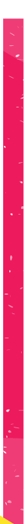 ASIGNATURA: MATEMÁTICAS
OBJETIVO DE LA CLASE : APLICAR  TEOREMA DE PITÁGORAS DE FORMA PERSEVERANTE.
PROPÓSITO: ¡CREE EN TI, TÚ PUEDES HACERLO!
NIVEL: III Y IV°
DOCENTE: CRISTIAN DANOUN
UNIDAD: TALLER 8
TEMA: GEOMETRÍA
FECHA ENTREGA: 13 Septiembre
RECORDATORIO*
¡TÚ PUEDES!
*DEBEN REALIZAR:
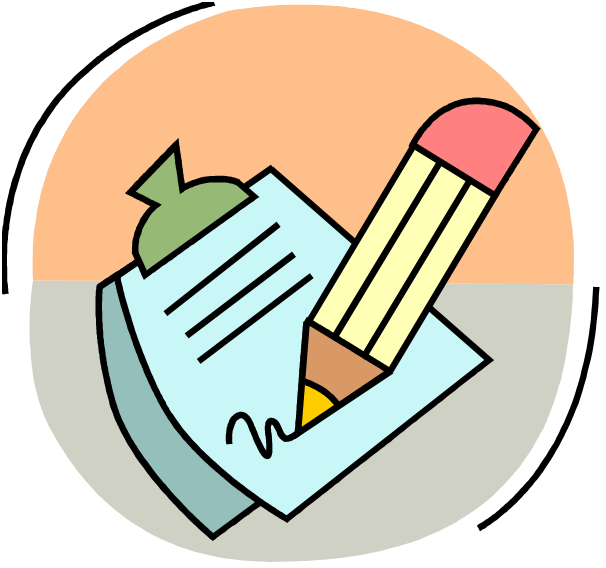 1) HAZ AHORA.

2) ACTIVIDAD 1 Y GUÍA.

3) METACOGNICIÓN.

4) CIERRE.
* OJO: ¡No pierdan puntos chicos/as!
HAZ AHORA
¡TÚ PUEDES!
*OBSERVA LA SIGUIENTE IMAGEN:
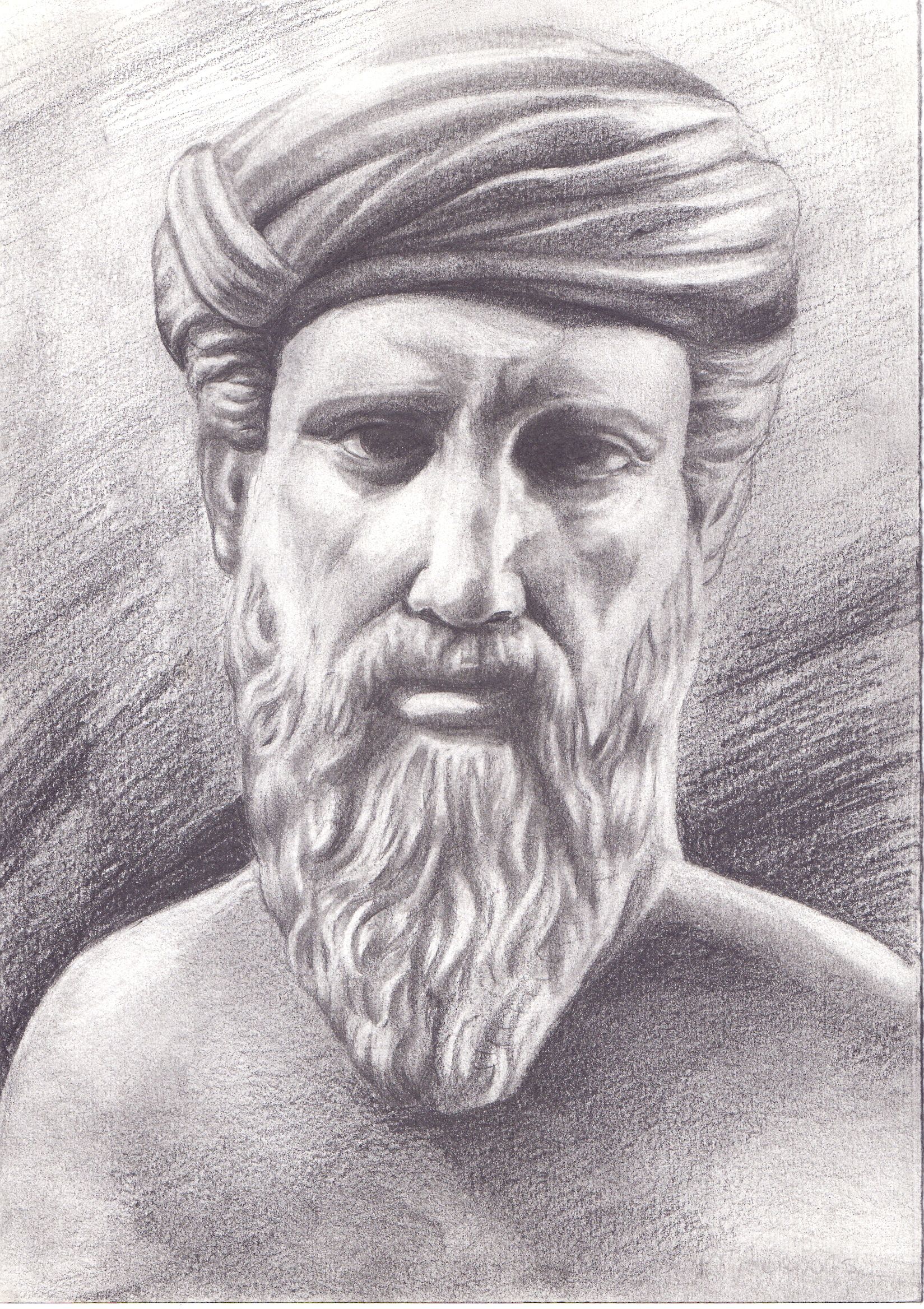 Luego de comprender en que consiste el teorema de Thales, existe otro teorema muy conocido llamado “Teorema de Pitágoras”.

¿Tendrán algo en común? Investigue y realice una conclusión.
TEOREMA DE PITÁGORAS
¡MOTÍVATE!
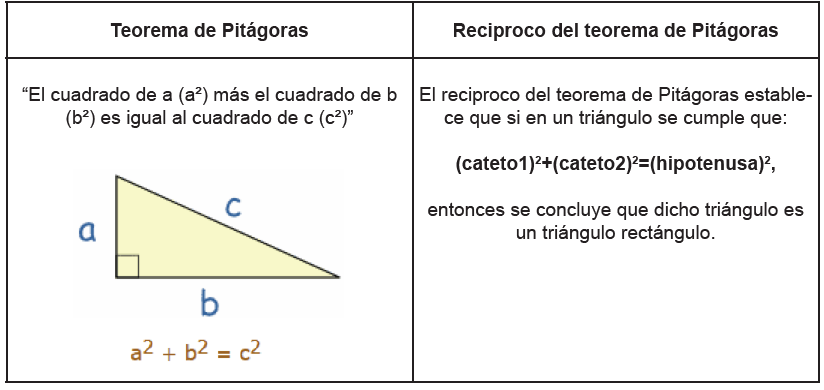 BASE:  EJEMPLO 1
¡ÉXITO!
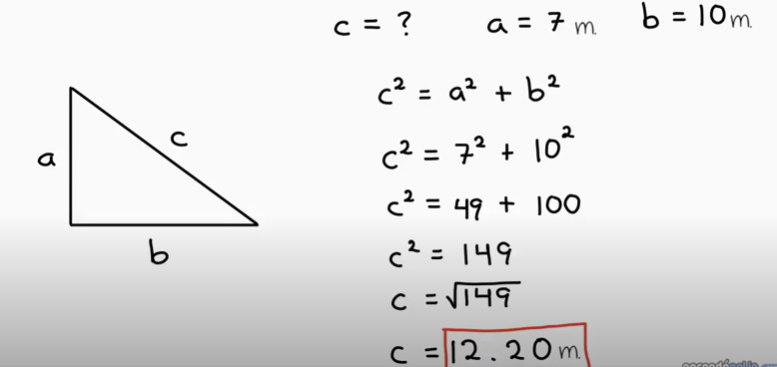 * OJO: Recuerda los catetos y la hipotenusa.
APLICACIÓN: EJEMPLO 2
¡MOTÍVATE!
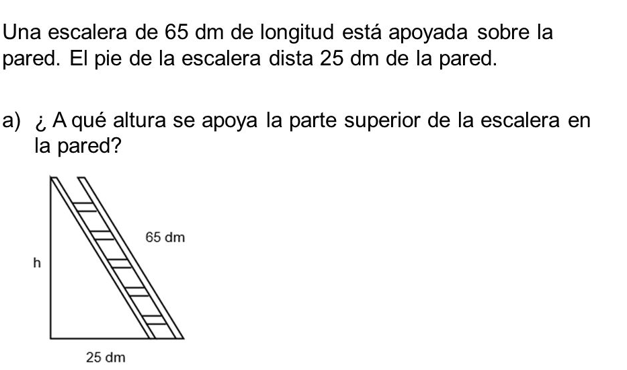 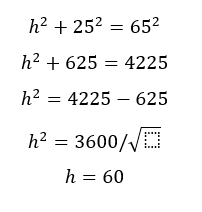 ACTIVIDAD 1
*Un faro de 16 metros de altura manda su luz a una distancia horizontal sobre el mar de 63 metros. ¿Cuál es la longitud, en metros que recorrió la luz? Escriba la respuesta luego de haber encontrado la incógnita.
* TIP: Haga el gráfico, será más simple resolver.
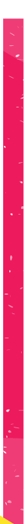 ACTIVIDAD 2: GUÍA :)
FECHA ENTREGA: 13 SEPTIEMBRE
Correo : cristiandanoun@gmail.com
METACOGNICIÓN
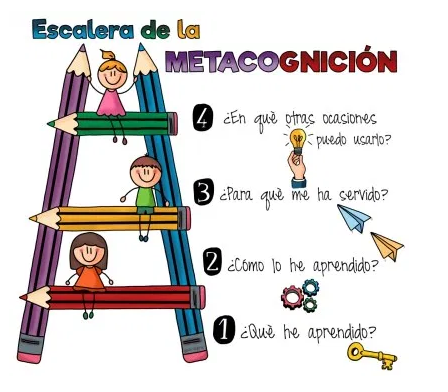 * Responde las siguientes preguntas:
CIERRE
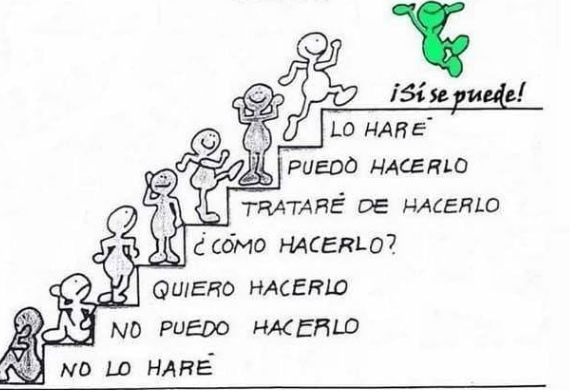 ¿En qué escalón te encuentras hoy día? ¿Por qué?
*AUTOEVALÚATE
¡CREE EN TÍ!